Maziden yükselen sesler
Adaletle Koruyunuz
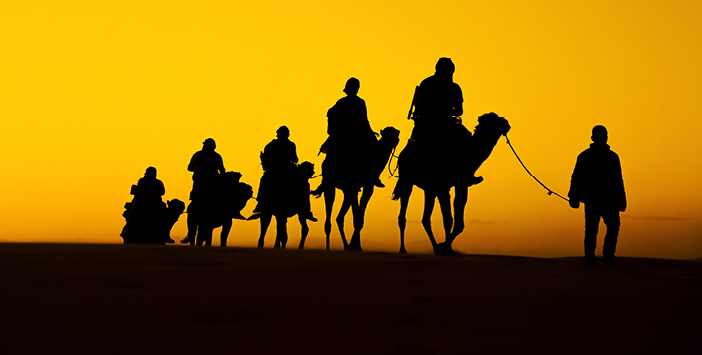 Halife Ömer bin Abdülaziz Hazretleri “Şehrimizi korumak için etrafını surla çevirmek istiyorum, gerekli parayı gönderiniz” diye müracaat eden valisine şu cevabı yazmıştı:
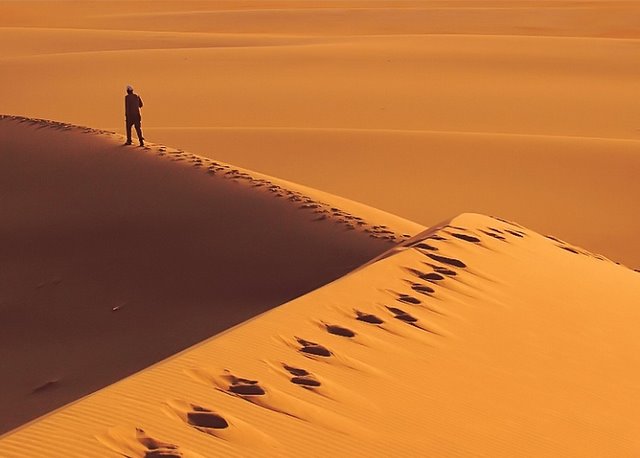 “Şehrinizi surla değil, adaletle koruyunuz ve zulümden arındırınız.”